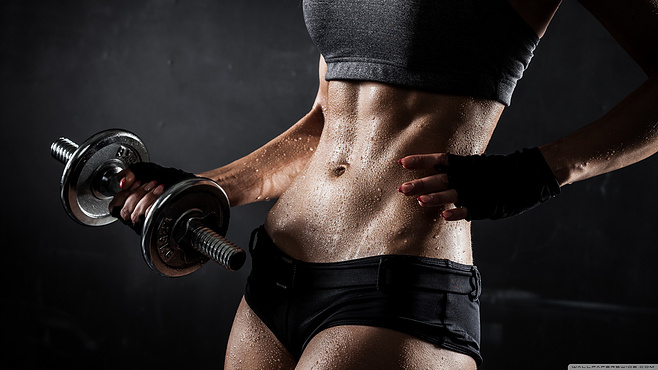 YOUR
LOGO
LET’S
GET
MOVING.
WORKOUT WITH YOUR FAVORITE TRAINERS,
ANYWHERE,ANYTIME.
GET START
1.START TRAINING
CONTENTS
2.PICK YOUR TRAINER
3.PICK YOUR WORKOUT
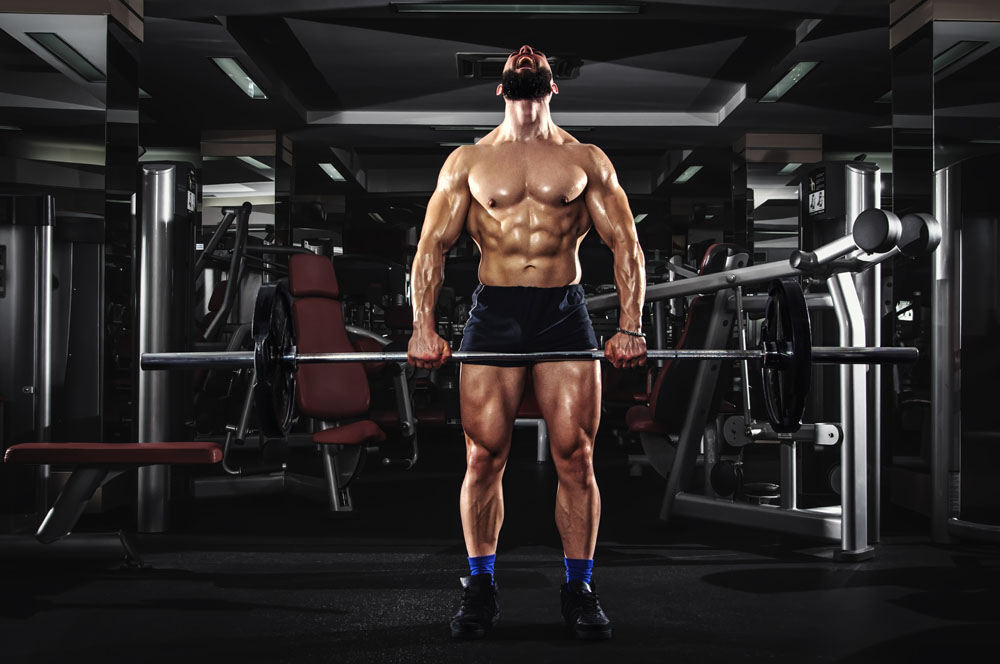 IT’S SIMPLE,
BUT NOT EASY.
1.PICK YOUR TRAINER
2.PICK YOUR WORKOUT
3.START TRAINING
Lorem ipsum dolor sit amet, consectetur adipiscing elit, sed do eiusmod tempor incididunt ut labore et dolore magna aliqua.
Lorem ipsum dolor sit amet, consectetur adipiscing elit, sed do eiusmod tempor incididunt ut labore et dolore magna aliqua.
Lorem ipsum dolor sit amet, consectetur adipiscing elit, sed do eiusmod tempor incididunt ut labore et dolore magna aliqua.
BETTER BEATS BRST.
THE BEST
TRAINERS
OUT THERE
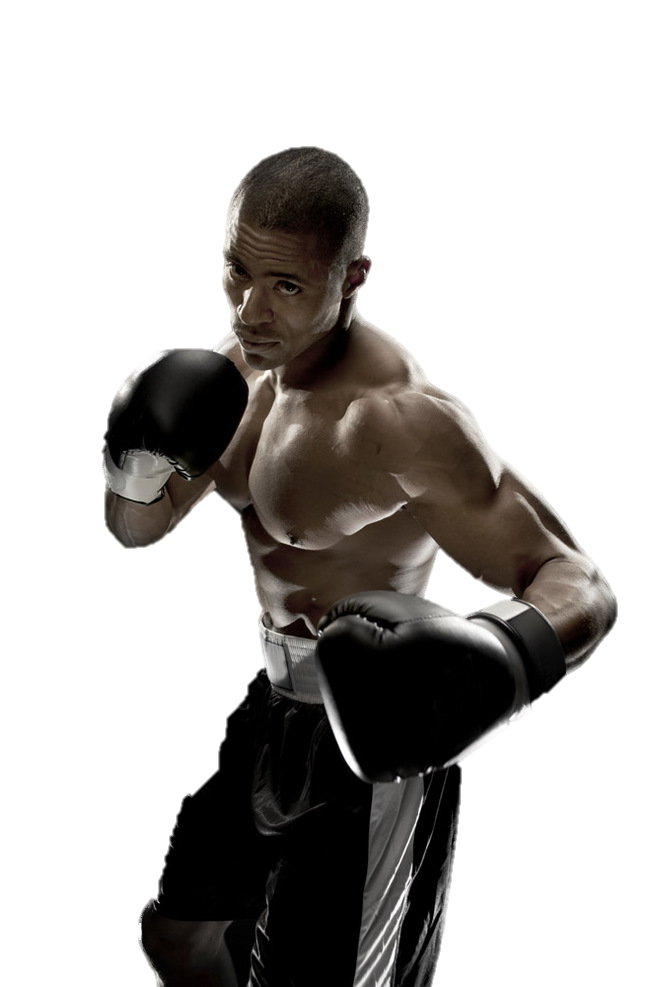 Lorem ipsum dolor sit amet, consectetur adipiscing elit, sed do eiusmod tempor incididunt ut labore et dolore magna aliqua.
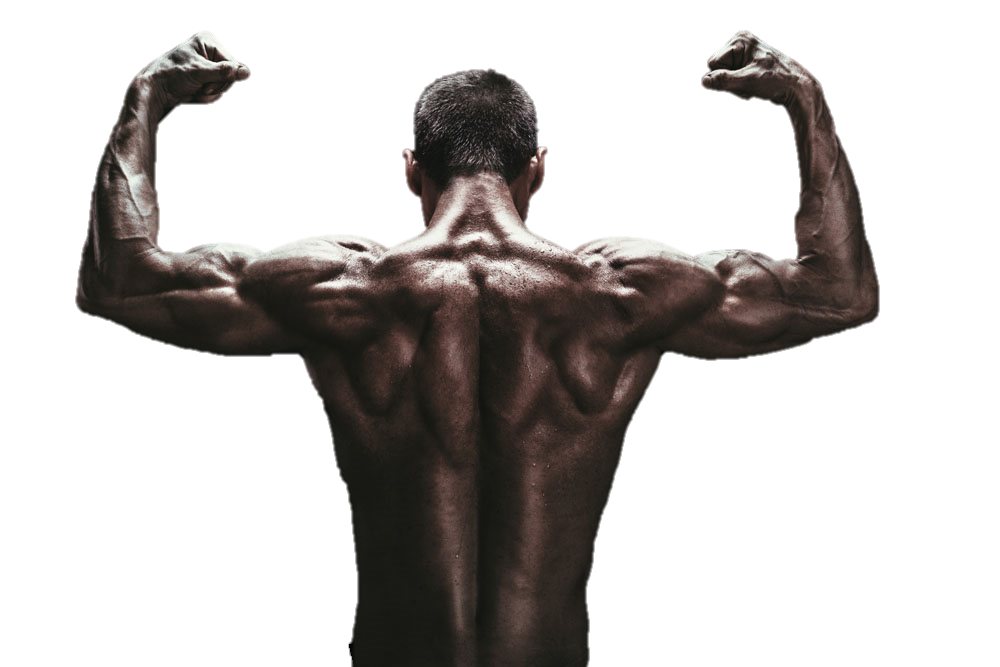 IT’S NOT ABOUT WHO YOU ARE.
IT’S ABOUT WHO YOU CAN BECOME.